Deux défis énergétiques pour
la Suisse et ses PME
Prof. Dr. Massimiliano Capezzali
Responsable du Pôle Energies HEIG-VD
Présentation de la HEIG-VD
La Haute Ecole d’Ingénierie et de Gestion du Canton de Vaud à Yverdon-les-Bains (HEIG-VD)

3 sites à Yverdon, > 2’000 étudiant(e)s
Bachelor: 10 filières
Master: 3 filières
9 instituts de recherche
110+ Professeurs
Fait partie intégrante de la HES-SO
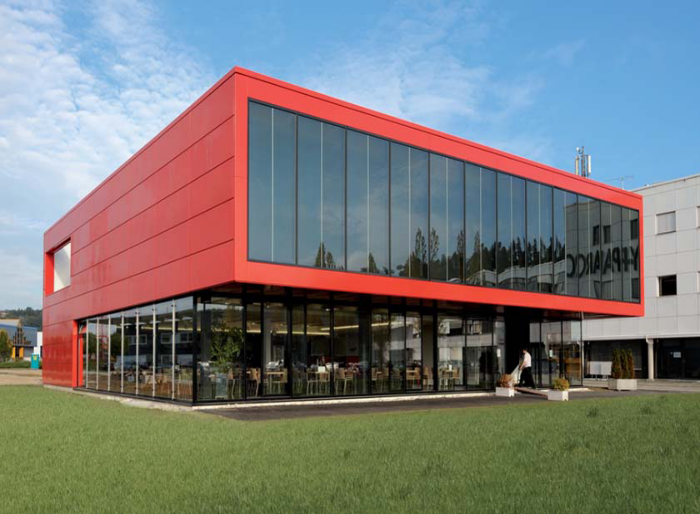 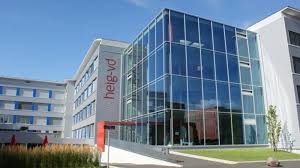 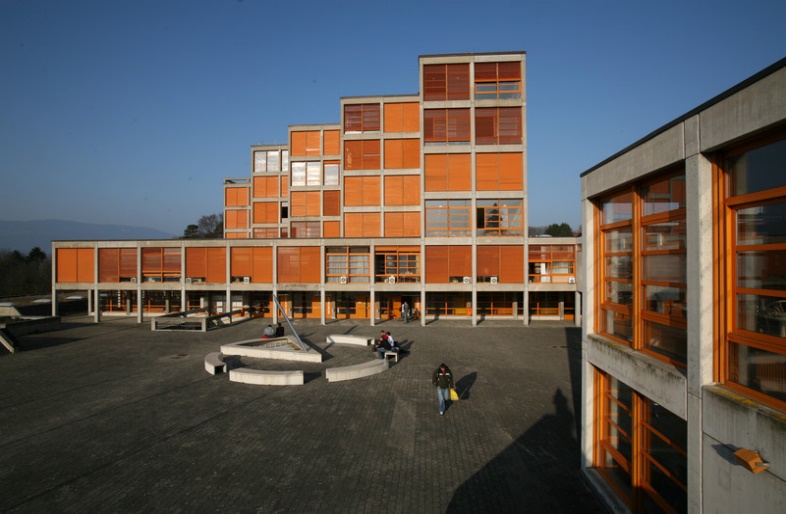 2
Energies – Un des axes stratégiques
Production des biens et modèles d’affaires
Santé et société
Numérisation
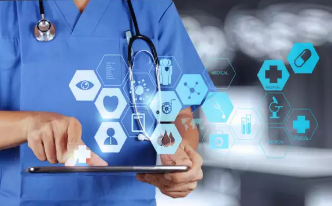 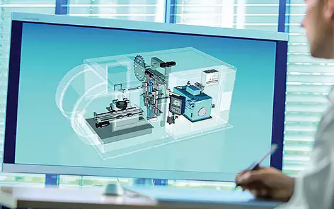 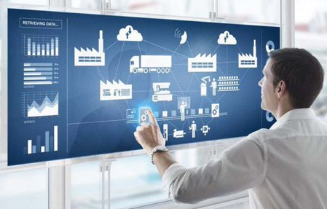 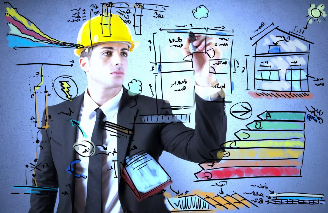 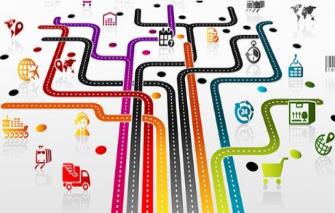 HEIG-VD – Axes stratégiques
Territoire & Mobilité
Energies
PÔLE ENERGIES HEIG-VD
Actif dès avril 2017
http://energies.heig-vd.ch
3
Premier défi : approvisionnement électrique du pays
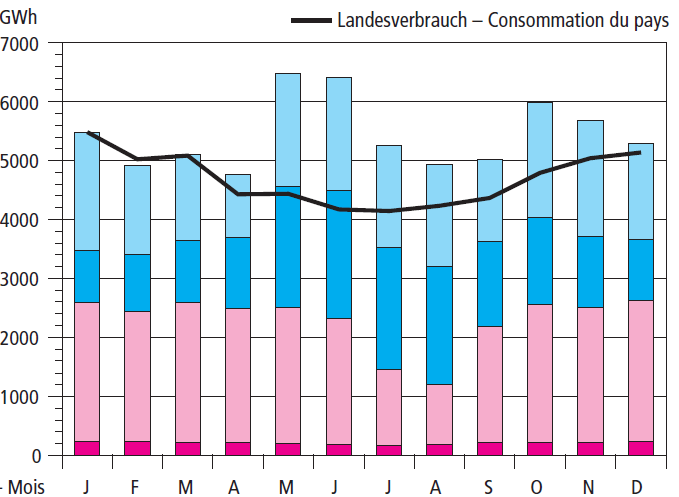 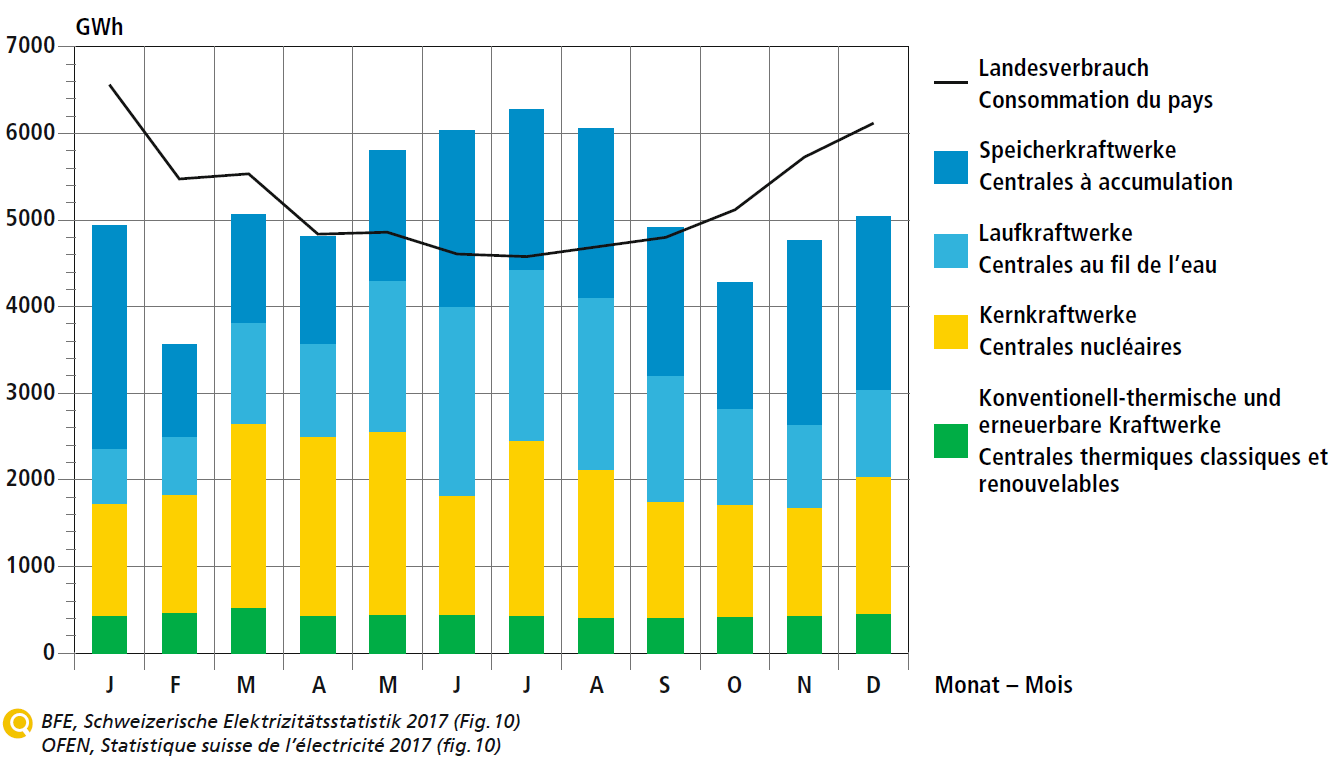 Source : 	OFEN - Statistique suisse de l’électricité 2017
2017  Importation: 6 mois
2000  Importation: 1 mois
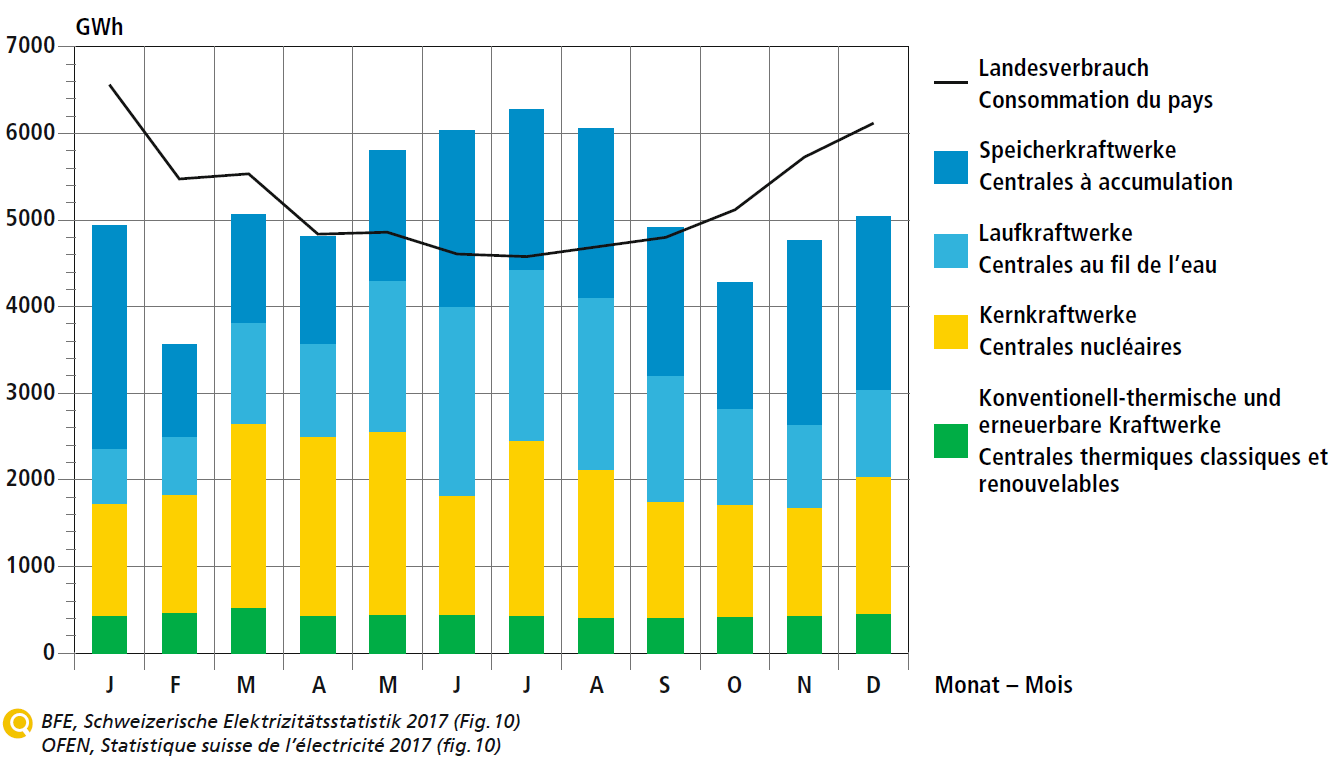 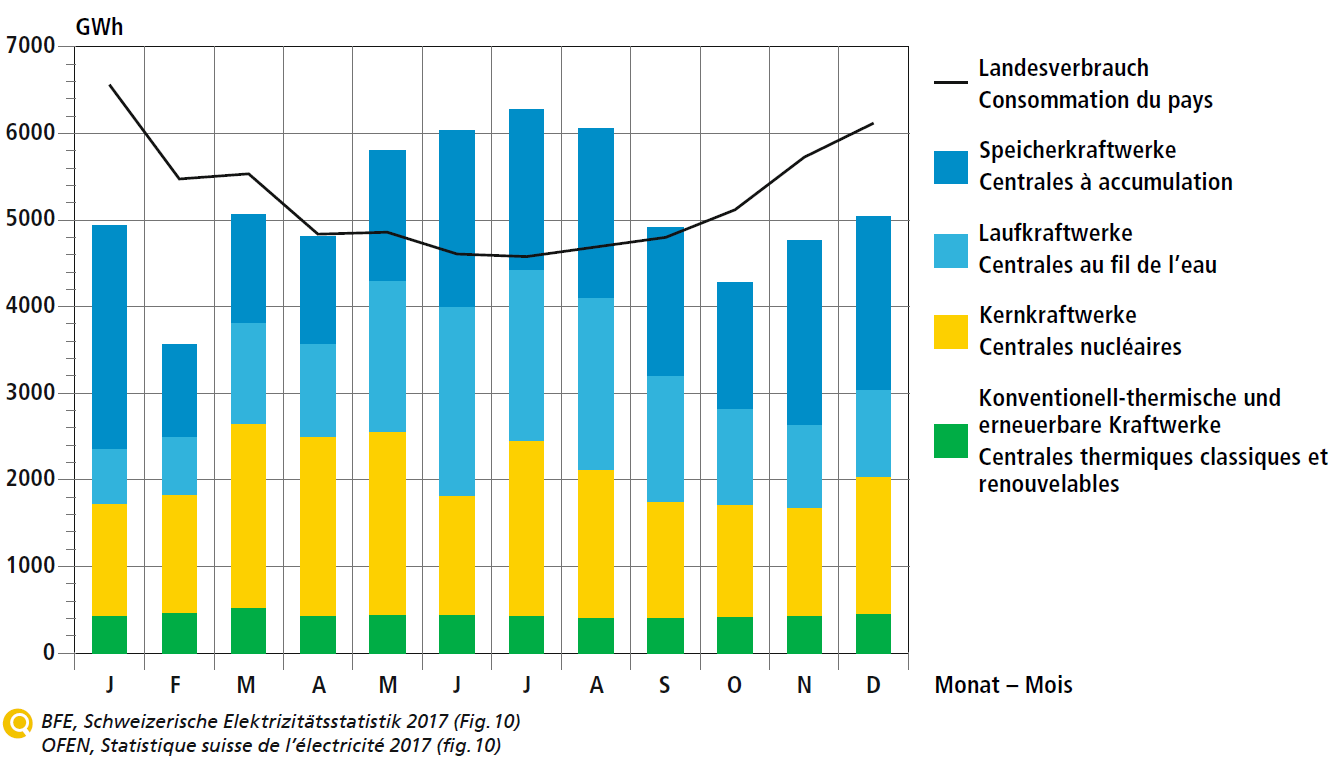 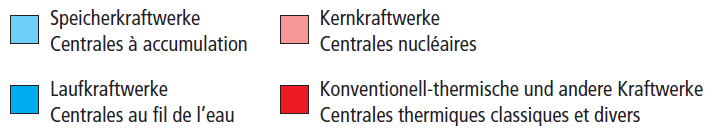 L’évolution est vers une perte d’autosuffisance du point de vue de l’approvisionnement électrique
Augmentation de la consommation électrique probable (moyen terme) due à la croissance des pompes à chaleur, des véhicules électriques, ainsi que de la digitalisation
4
4
Premier défi : des projets pour les PME suisses
Intégration énergies renouvelables dans les processus mais aussi d’unités de cogénération 
Chaleur (et/ou refroidissement)
Electricité (autoconsommation et stockage)
Optimisation des équipements électriques propres
Renouvellement ou choix processus différents
Pompes, moteurs et autres entraînements 
www.entrainements-electriques.ch 
Développement de dispositifs adaptés d’électronique de puissance et intégration stockage/solutions DC
Flottes entreprises avec des véhicules bas carbone
Dépend de l’évolution des conditions-cadre politiques et économiques
5
Premier défi : le rôle du couplage chaleur-force (cogénération)
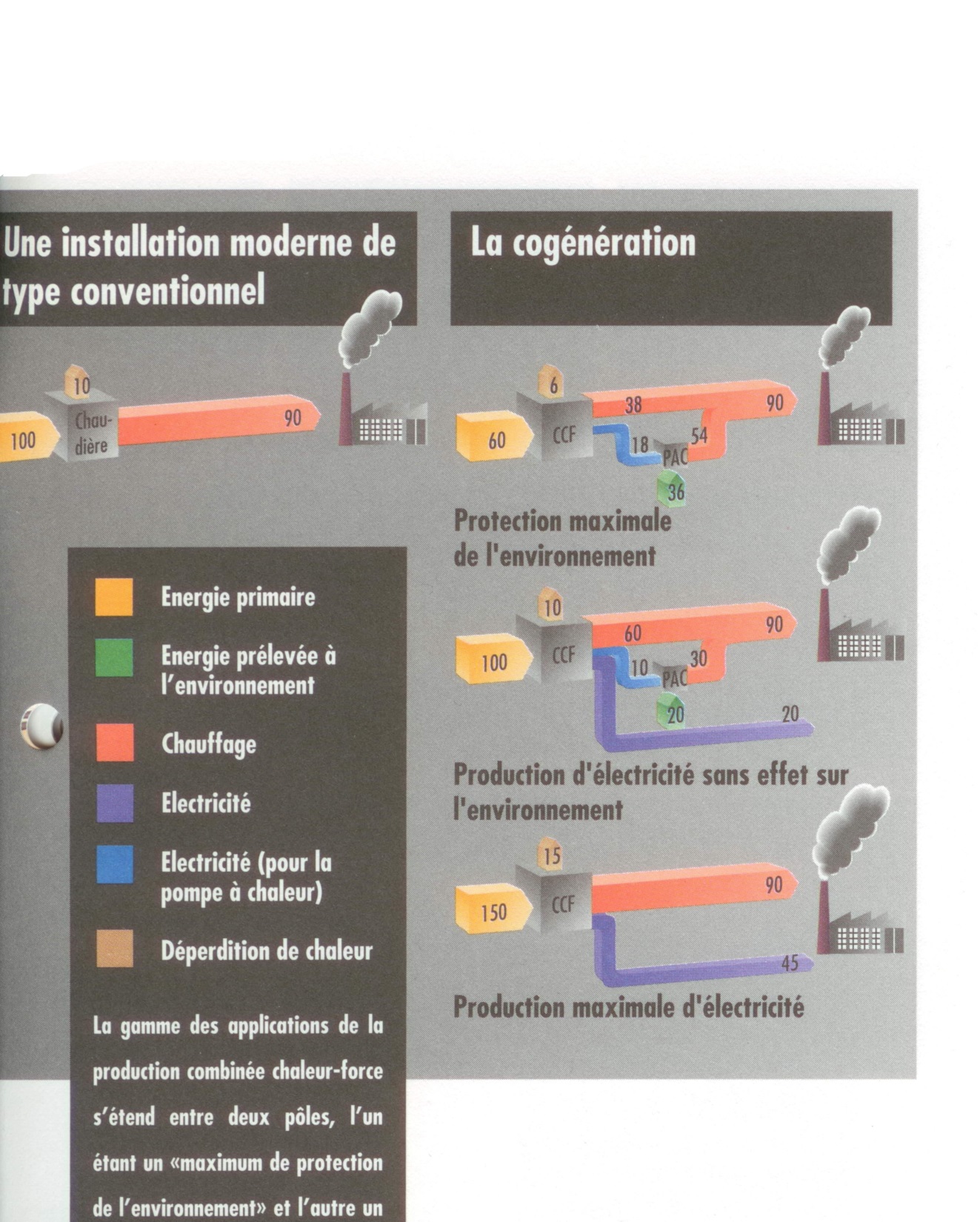 Source : 	WKK – Fachverband, 1993 (!)
6
Deuxième défi : consommation énergétique des bâtiments
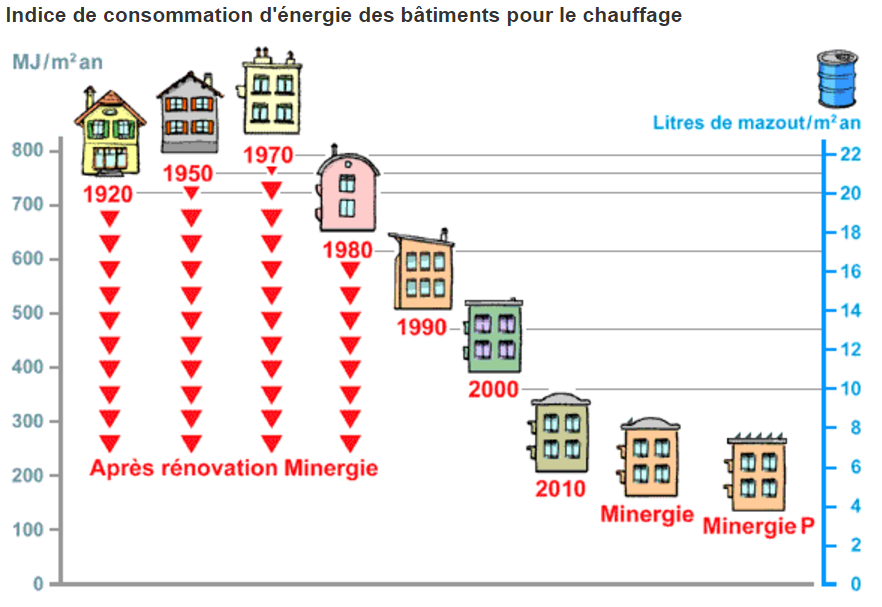 Source :  http://www.energie-environnement.ch, sur base de données du Canton de Zürich
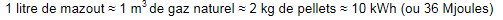 7
Deuxième défi : consommation énergétique des bâtiments (mesurée)
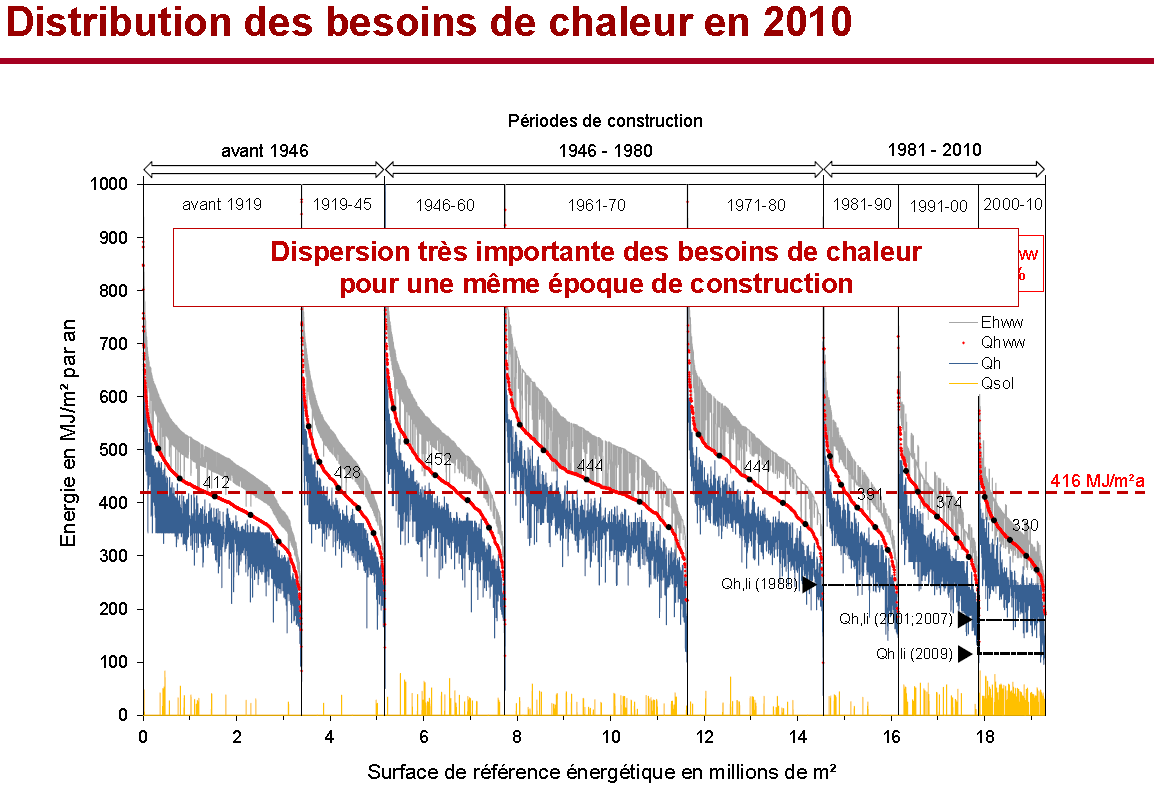 Source : Université de Genève, Thèse Jad Khoury, 2015
http://archive-ouverte.unige.ch/unige:45267
8
Deuxième défi : des projets pour les PME suisses
Intégration d’énergies renouvelables dans le bâtiment
Planification et réalisation
Automation et régulation
Intégration d’unités de cogénération (mutualisation des besoins électriques/chaud/froid)
Intégration du bois dans la construction
Matériaux et éléments de construction
Logistique (diminution énergie grise)
Autoconsommation (RCP) et technologies blockchain 
Dépend de l’évolution des conditions-cadre politiques et économiques
9
9
HEIG-VD à vos côtés pour vos projets
Projets InnoSuisse sur les idées plus innovantes
Mandats directs
Montage de consortia pour des projets cantonaux ou nationaux (p.ex. financement OFEN)
Expertises
Projets européens
Interreg
KIC InnoEnergy
H2020
Montage de formations continues ponctuelles
10
La HEIG-VD, c’est…
Des chercheurs professionnels
Pour le tissu économique régional
Une grande expérience industrielle
120 professeurs
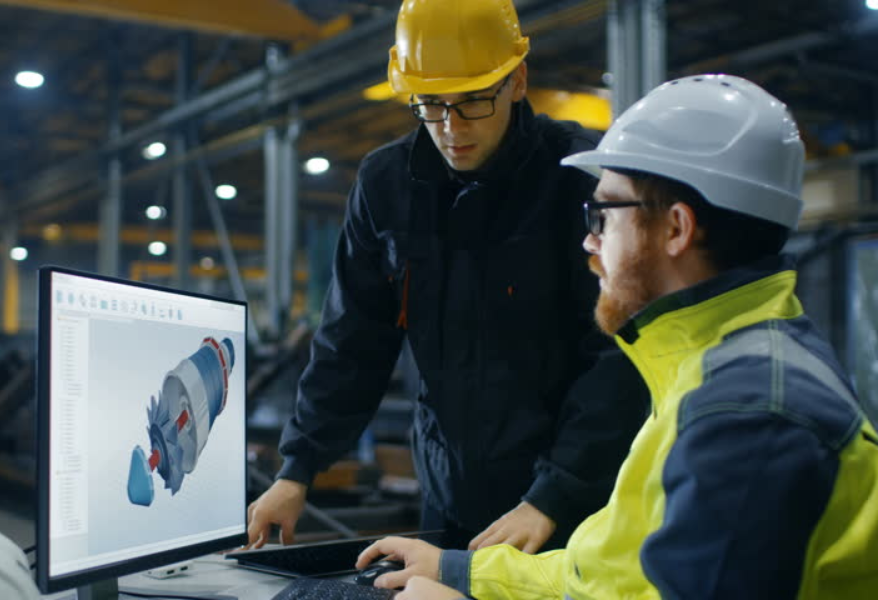 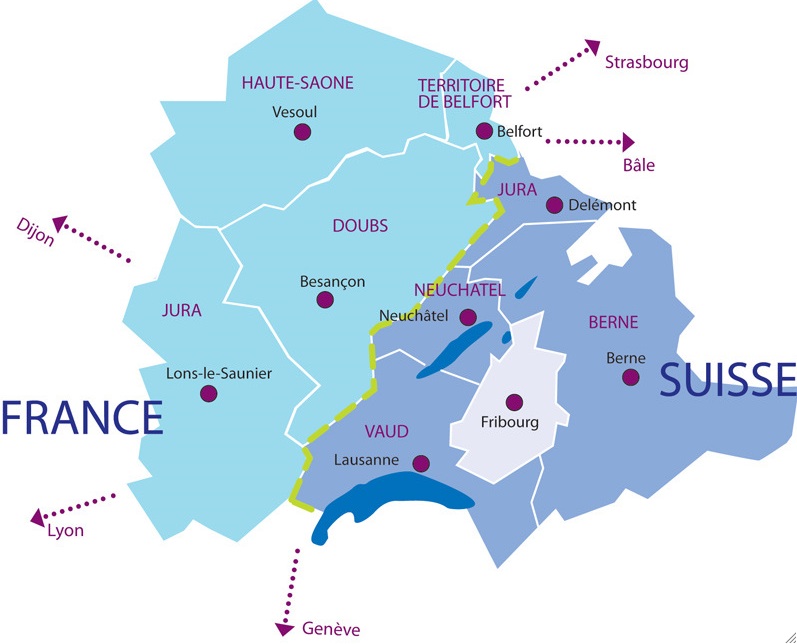 100 chercheurs
70 assistants HES
La HEIG-VD, c’est…
Recherche appliquée & Développement
Economie d’entreprise
Ingénierie
9 instituts et 4 groupes transversaux de compétences + pôles
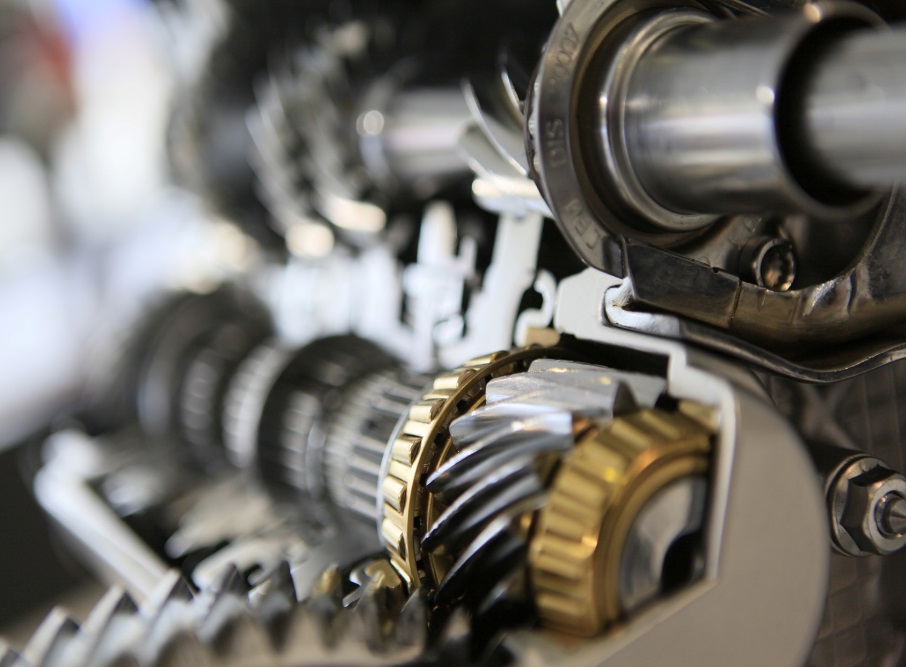 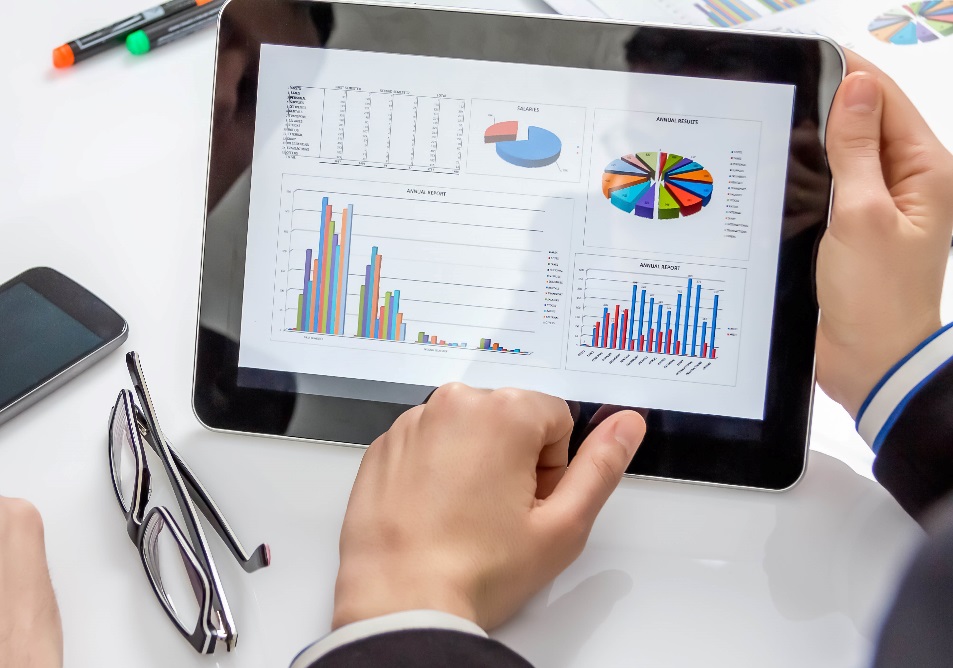 Environ 15 MCHF de contrats par an
Plus que 200 nouveaux  projets de Ra&D par an
Recherche appliquée & Développement
Interdisciplinaire
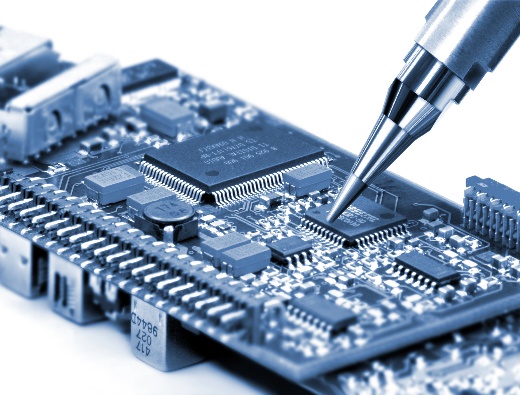 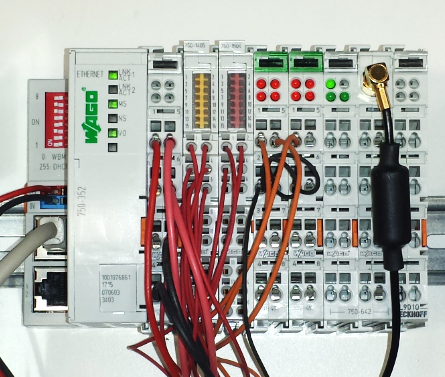 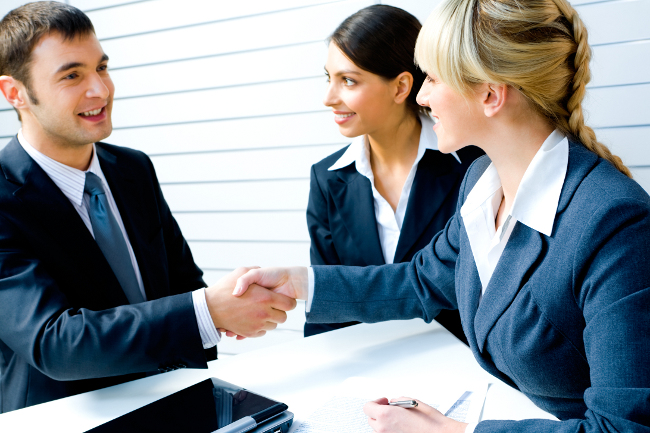 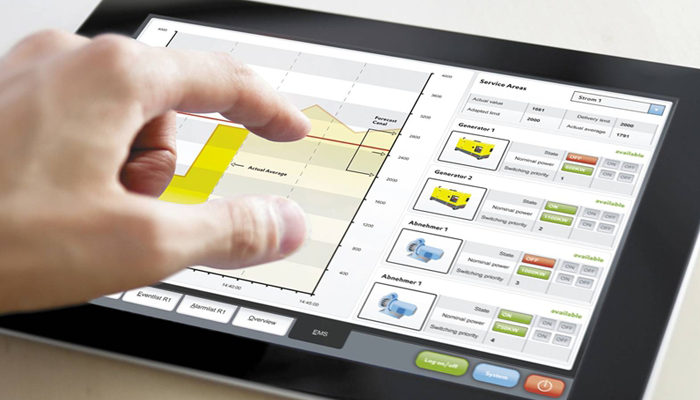 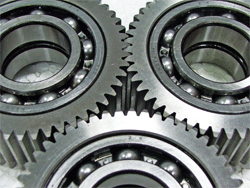 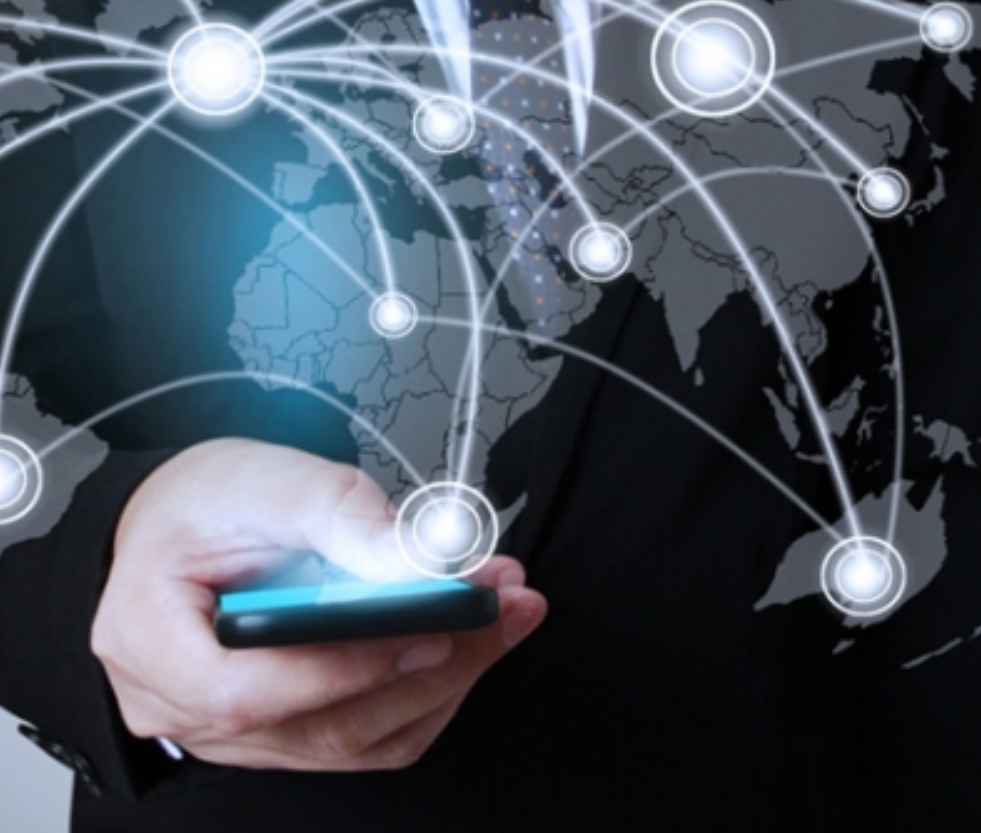 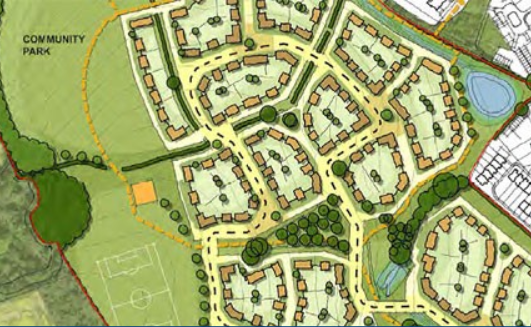 Communication
Electronique
Territoire
Mécanique
Management
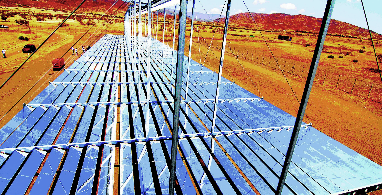 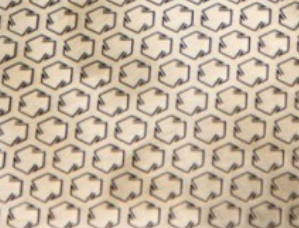 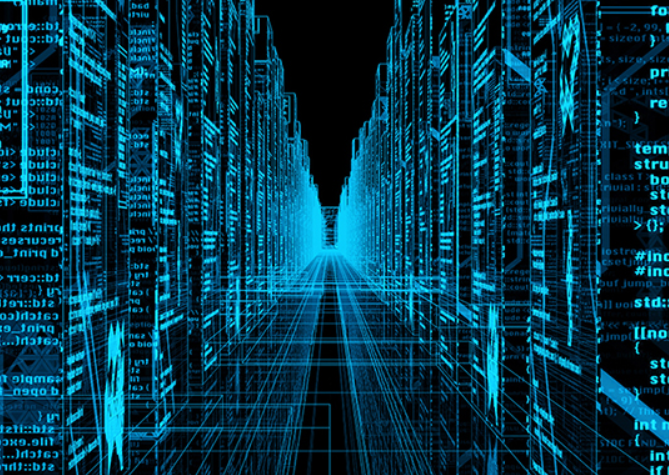 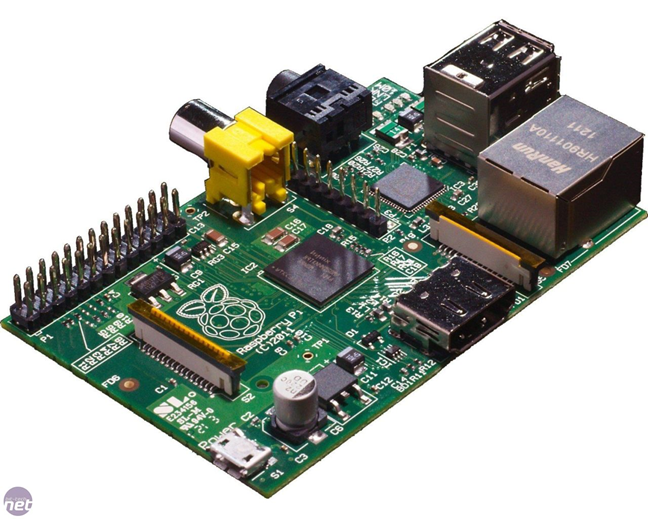 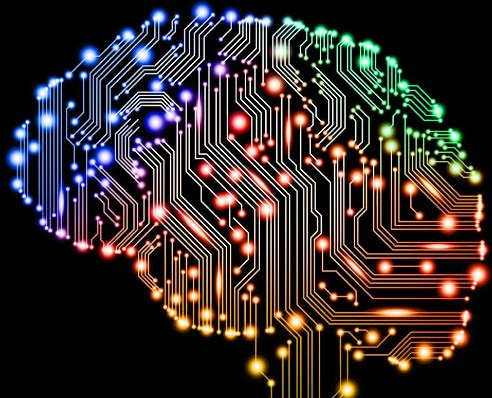 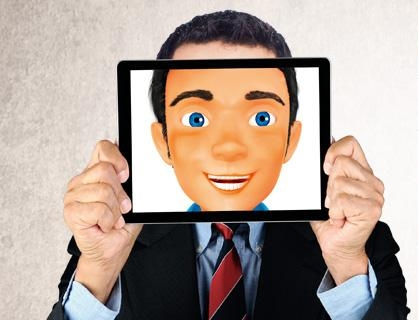 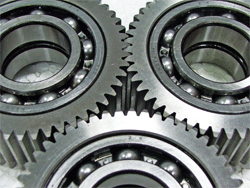 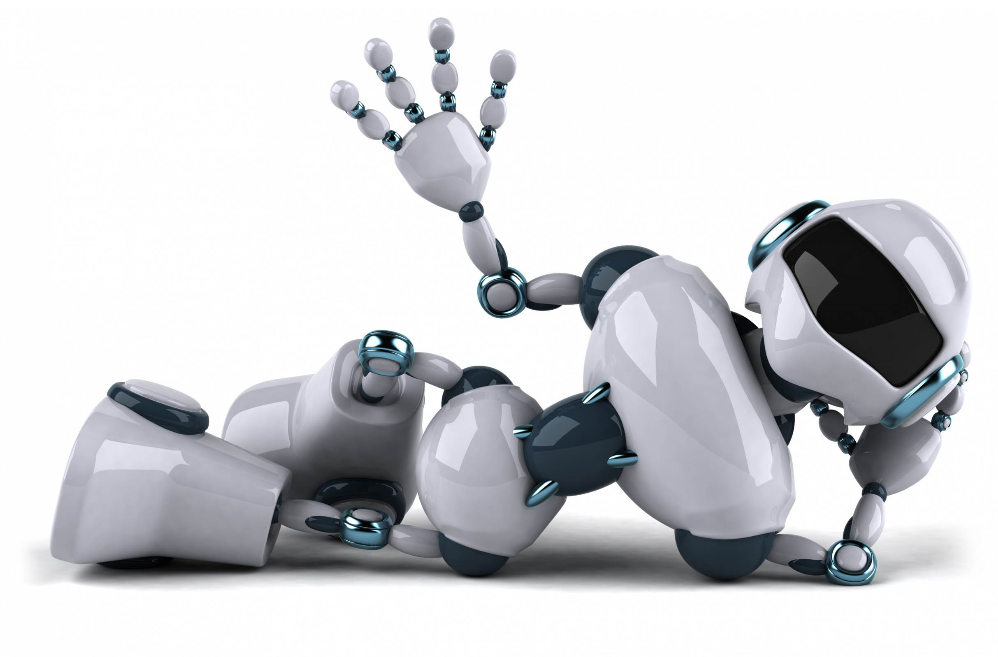 Cybersecurité
Machine learning
Matériaux
Robotique
Energie
La HEIG-VD, c’est…
Un accompagnement complet depuis le montage du projet
Développement
Définition
Pré-étude
Conception
Transfert
Consortium
Un montage efficace
Une gestion rigoureuse
Un ajustement aux objectifs économiques
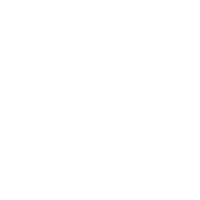 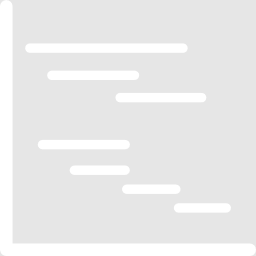 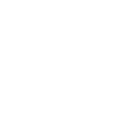